Мультимедийная дидактическая игра «Мы весело играем!»для детей 5-7 лет
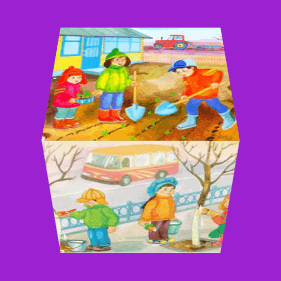 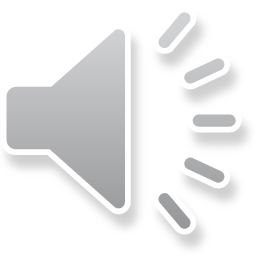 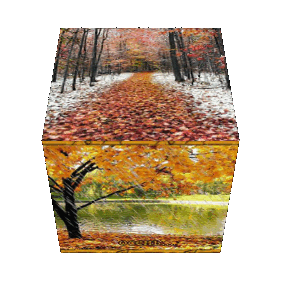 Выполнила: Сидоровнина Ольга Сергеевна
Воспитатель
ГБОУ СОШ №10 СП «Детский сад «Березка»
Цель игры:
Закрепить умение находить четвертый лишний предмет и объяснять, почему он лишний
Правила игры:
Необходимо выбрать из четырёх картинок лишнюю. Предложите ребёнку обосновать свой выбор, тем самым вы проверите знания ребёнка по лексическим темам.
Ход игры:
Необходимо выбрать кликом мышки на 4, 7, 10, 13, 16,19 слайдах из четырёх картинок лишнюю. Если ответ верный появление весёлого смайлика под звук аплодисментов. Чтобы перейти к следующему заданию, нужно нажать на картинку весёлого смайлика. Если ответ не верный, появление грустного смайлика. Чтобы вернуться к заданию, нужно нажать на картинку грустного смайлика.
Выполнив все задания правильно, ребёнок увидит надпись «Молодец! Ты справился!».
Удачи!
Сентябрь
Октябрь
Ноябрь
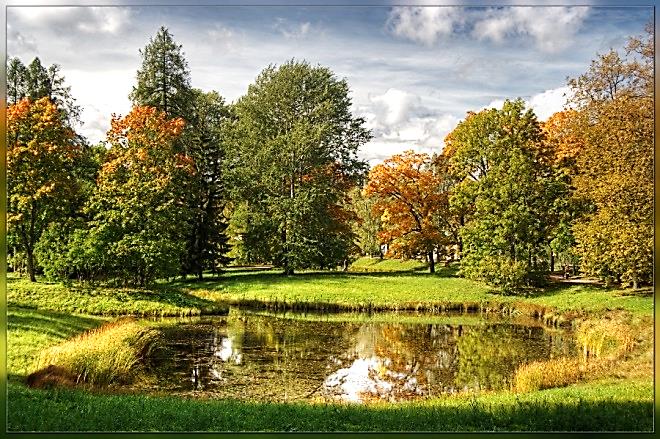 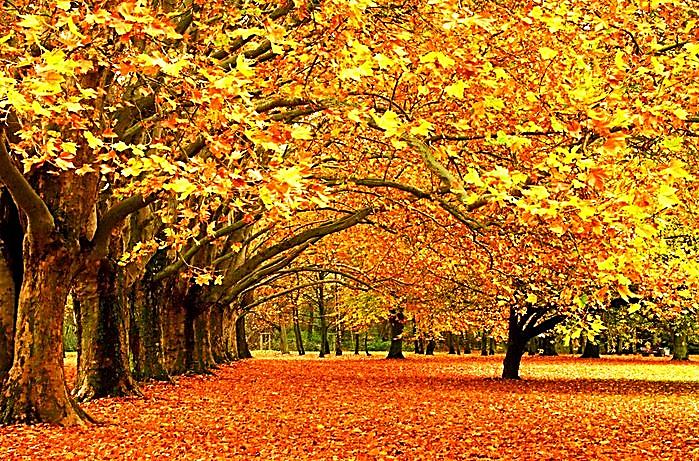 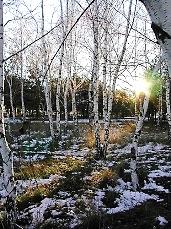 Ранняя осень.
Поздняя осень.
Золотая осень
Какая картинка лишняя? Почему?
1
2
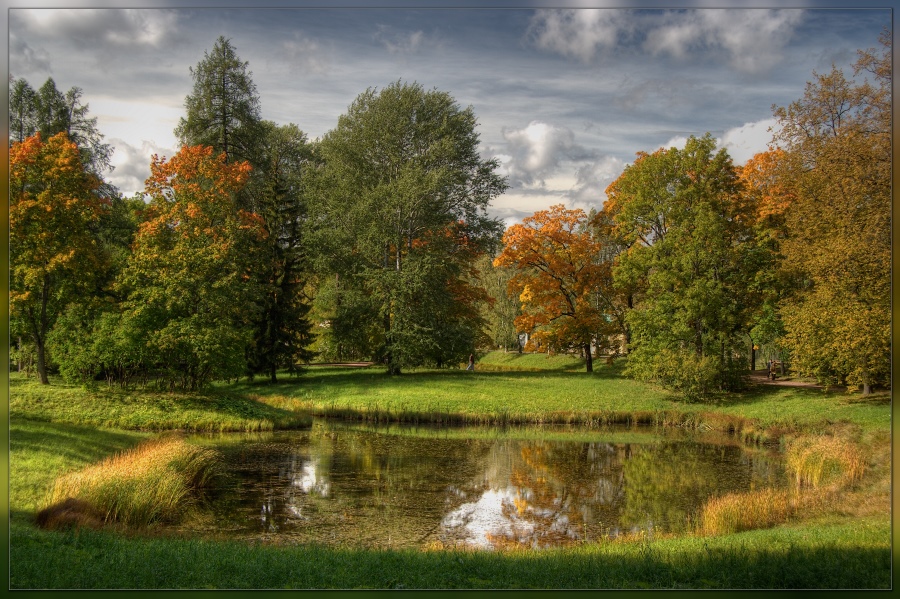 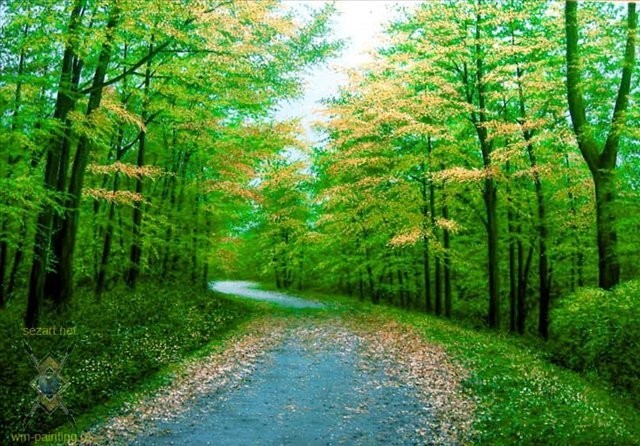 3
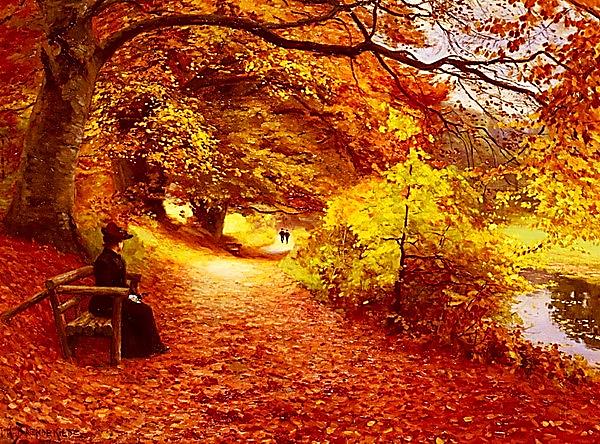 4
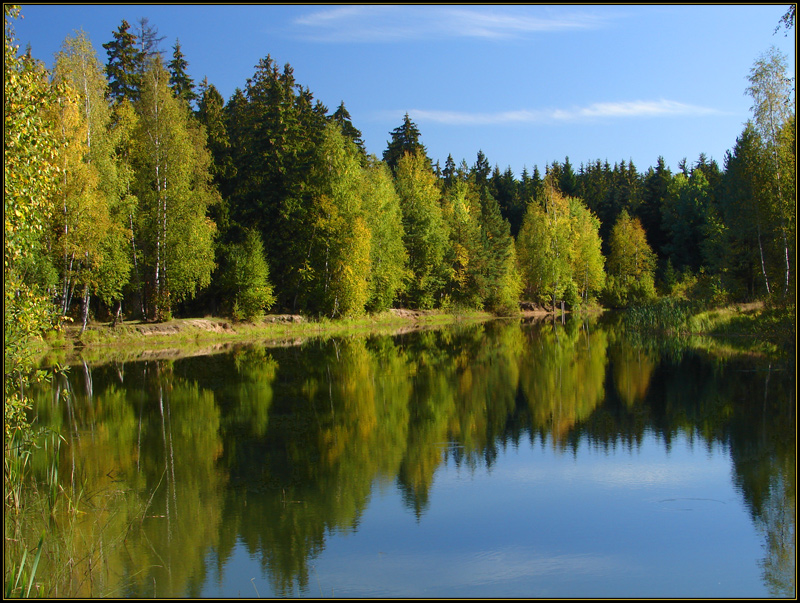 [Speaker Notes: Лишняя картинка № 3 (золотая осень)]
МОЛОДЕЦ
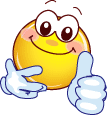 ПОПРОБУЙ ЕЩЁ
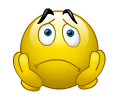 Какая картинка лишняя? Почему?
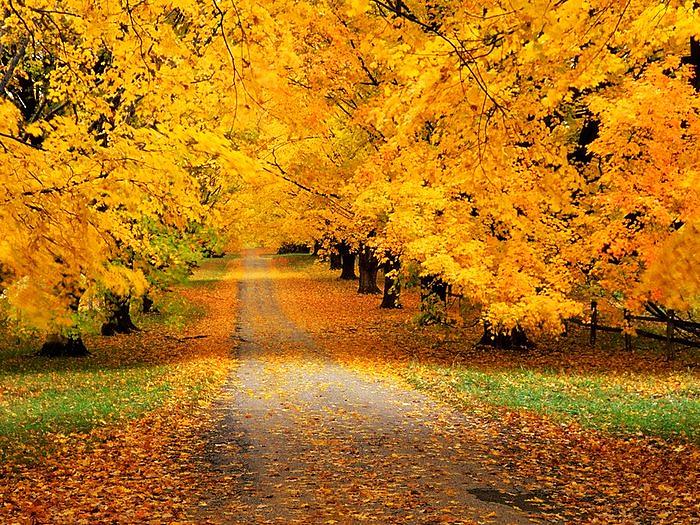 1
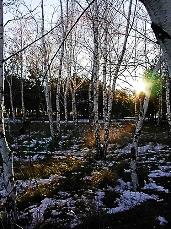 2
3
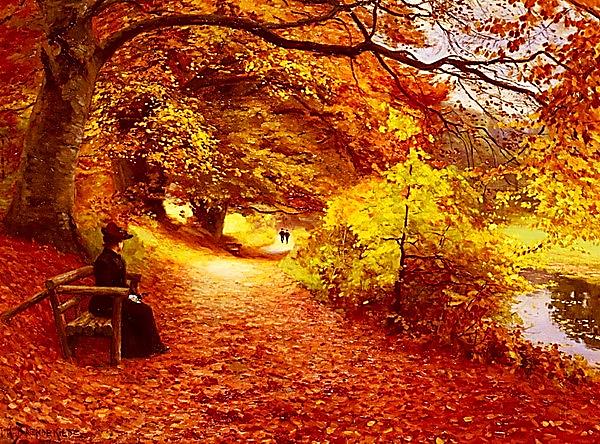 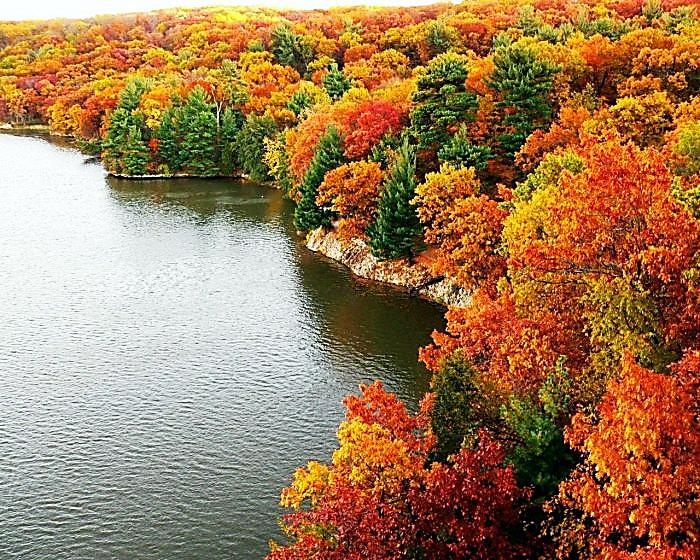 4
[Speaker Notes: Лишняя картинка № 2 (поздняя осень)]
МОЛОДЕЦ
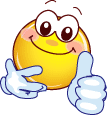 ПОПРОБУЙ ЕЩЁ
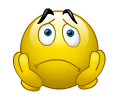 Какая картинка лишняя? Почему?
1
2
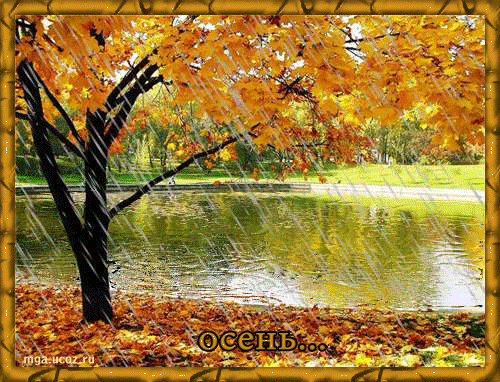 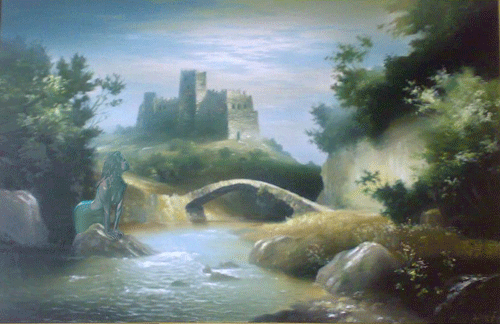 3
4
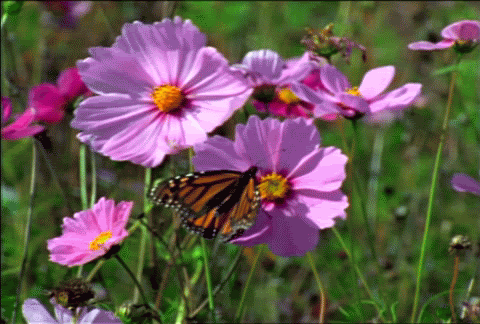 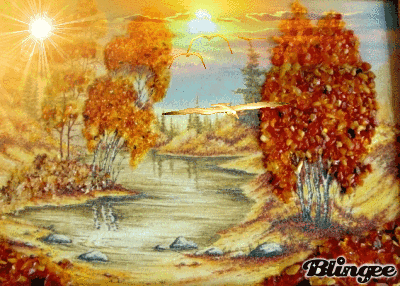 [Speaker Notes: Лишняя картинка № 4 (лето)]
МОЛОДЕЦ
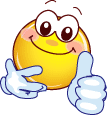 ПОПРОБУЙ ЕЩЁ
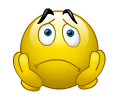 Какая картинка лишняя? Почему?
1
2
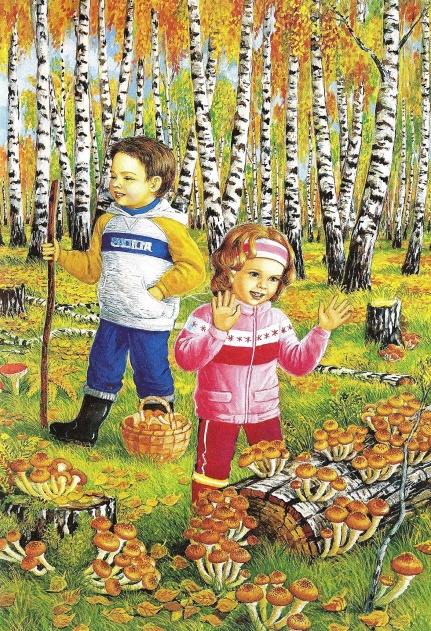 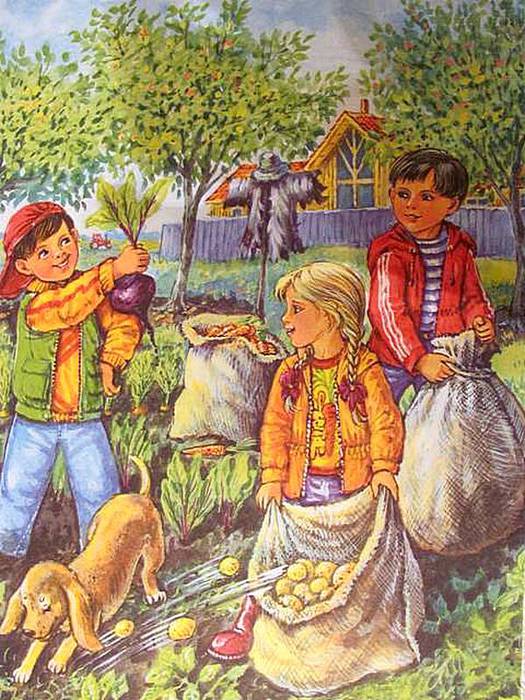 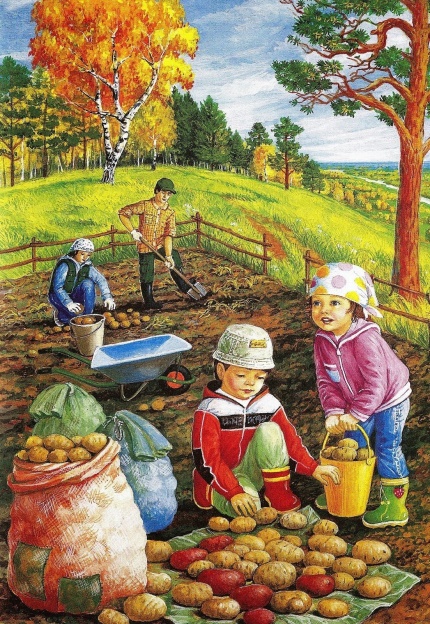 3
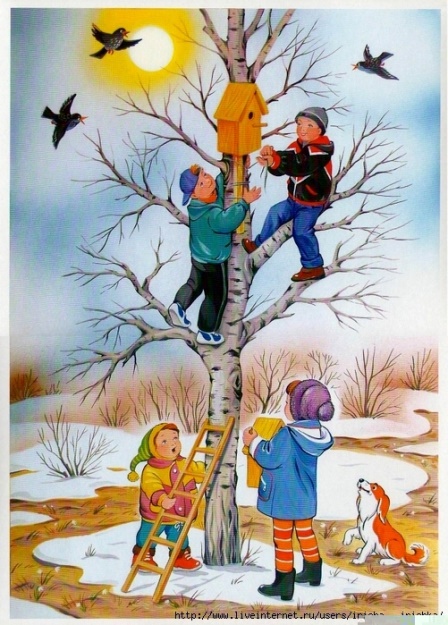 4
[Speaker Notes: Лишняя картинка № 3 (золотая осень)]
МОЛОДЕЦ
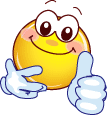 [Speaker Notes: Лишняя картинка № 3 (золотая осень)]
ПОПРОБУЙ ЕЩЁ
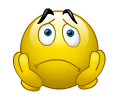 [Speaker Notes: Лишняя картинка № 3 (золотая осень)]
Какая картинка лишняя? Почему?
1
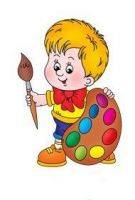 2
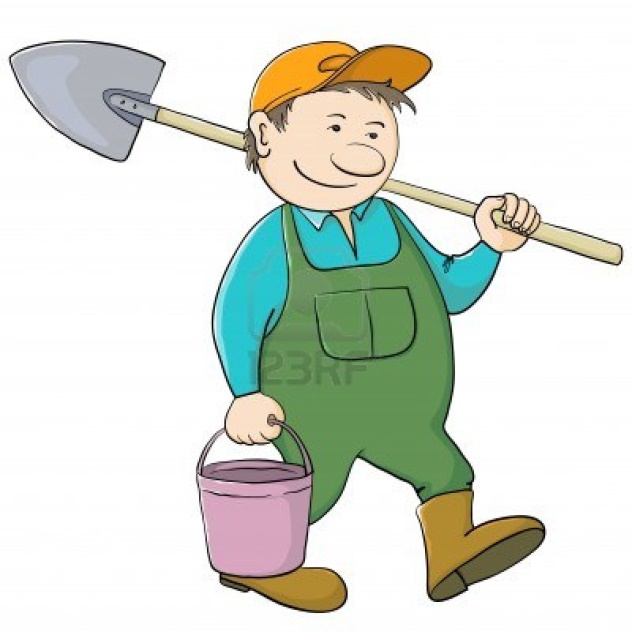 3
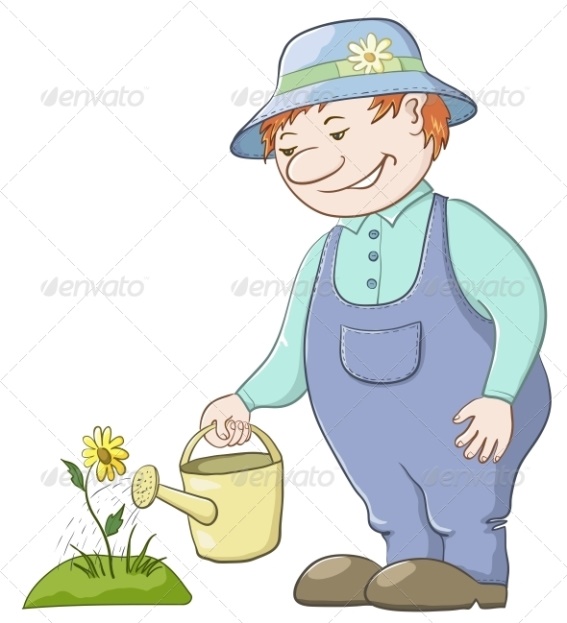 4
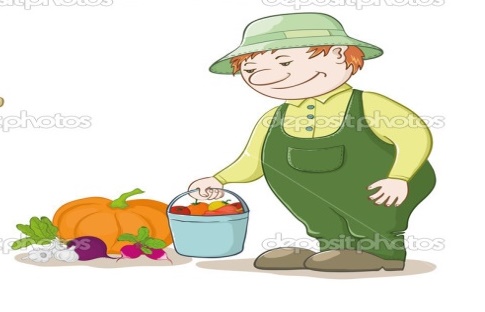 [Speaker Notes: Лишняя картинка № 2 (поздняя осень)]
МОЛОДЕЦ
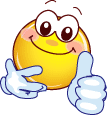 [Speaker Notes: Лишняя картинка № 3 (золотая осень)]
ПОПРОБУЙ ЕЩЁ
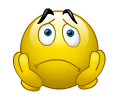 [Speaker Notes: Лишняя картинка № 3 (золотая осень)]
Какая картинка лишняя? Почему?
1
2
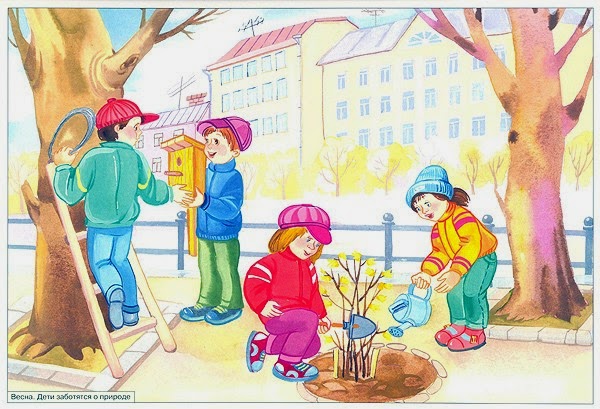 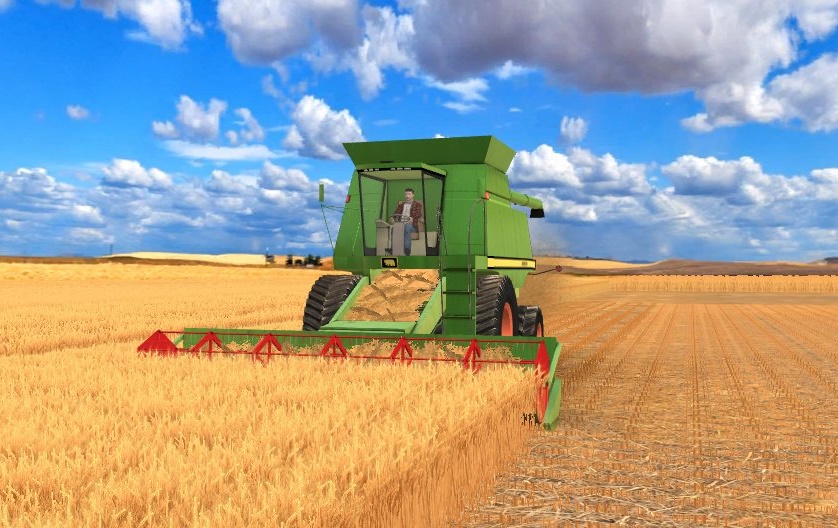 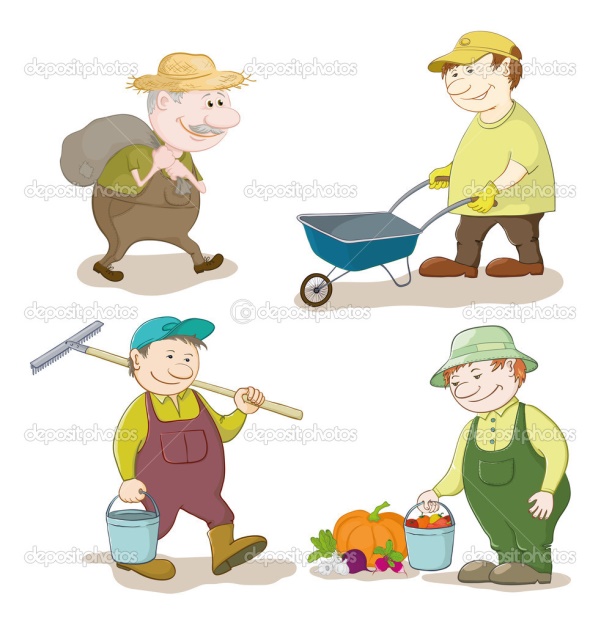 3
4
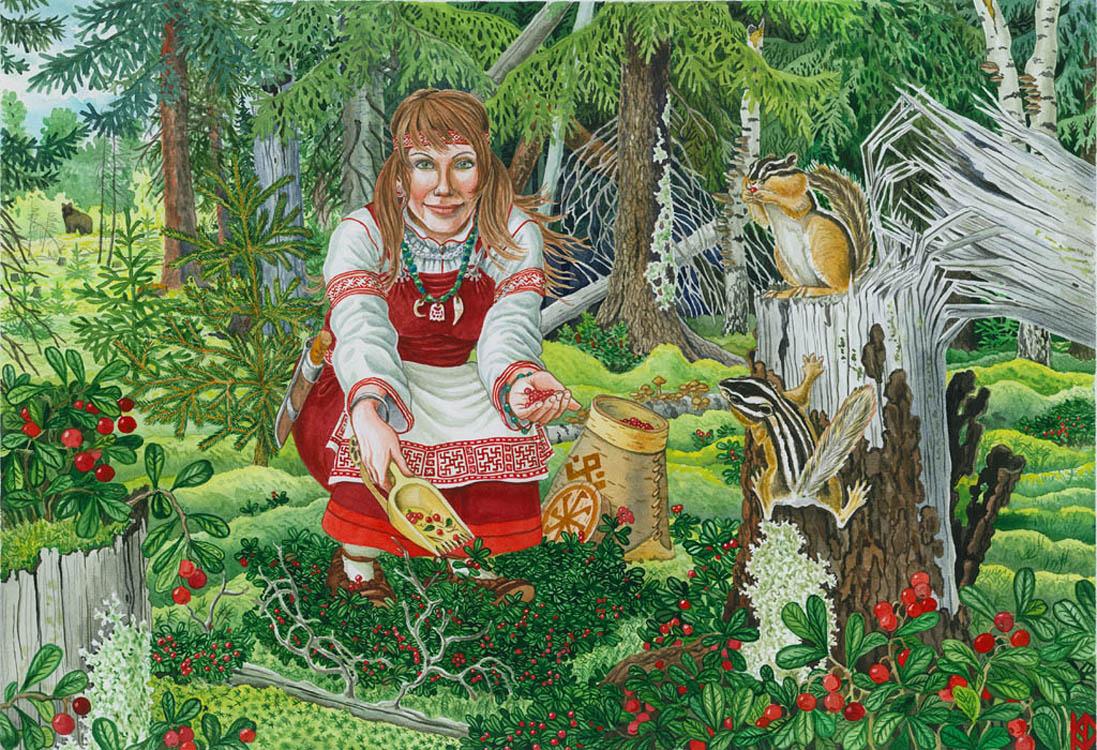 [Speaker Notes: Лишняя картинка № 2 (поздняя осень)]
МОЛОДЕЦ
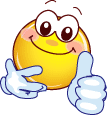 [Speaker Notes: Лишняя картинка № 3 (золотая осень)]
ПОПРОБУЙ ЕЩЁ
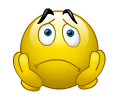 [Speaker Notes: Лишняя картинка № 3 (золотая осень)]
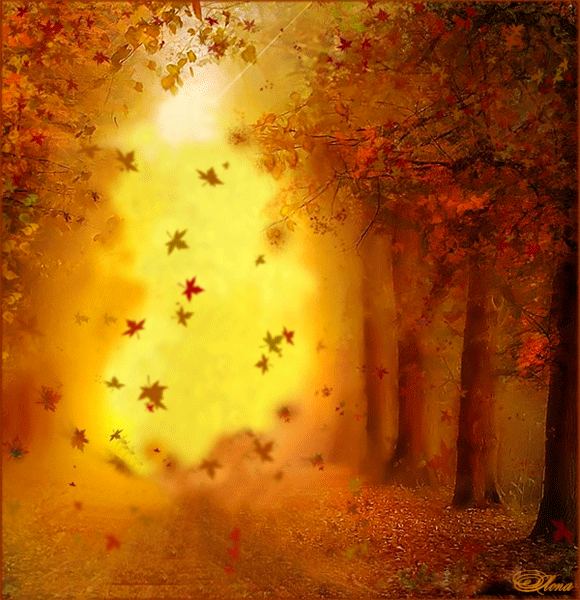 МОЛОДЕЦ! ТЫ СПРАВИЛСЯ!
Интернет-источники:1.https://yandex.ru/images/search?text...image&lr=51&noreask=1&parent-reqid=1477931686557359-508014887473369554861273-sfront8-002&source=wiz